Музыкальная викторина
Узнай инструмент
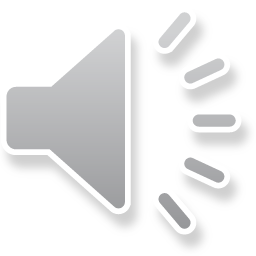 1
Назовите инструмент, который звучит. Кто на Руси играл на этом инструменте?
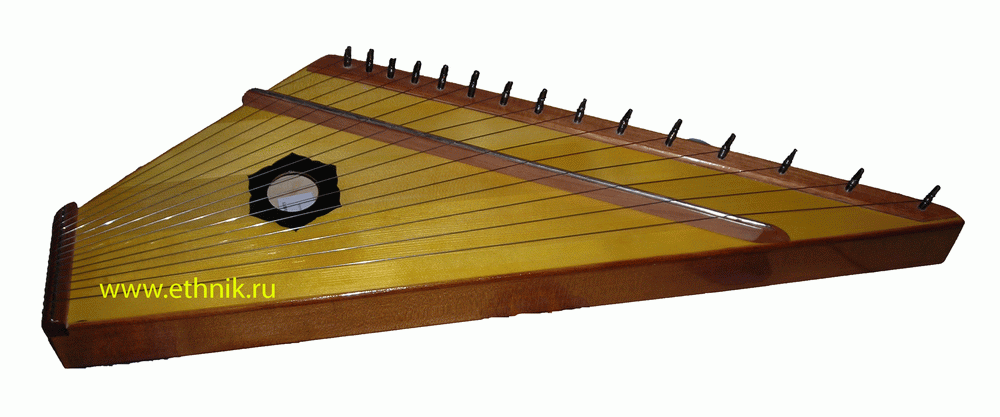 2
Как называются эти инструменты? Что поддерживают данные инструменты в музыке?
3
Как называется этот инструмент? У каких народностей он наиболее распространён?
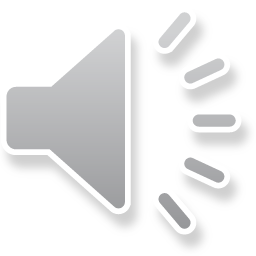 4
Назовите инструмент. Кто на Руси обычно играл на нём и для чего?
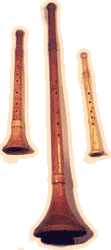 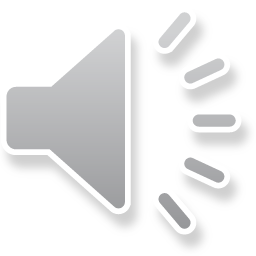 5
Что это за инструмент и в какой музыке он используется?
6
Назовите этот инструмент. К какой группе он относится? Какому народу принадлежит?
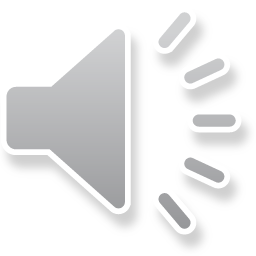 7
Вспомните, как называется этот инструмент. Что появилось раньше, балалайка или этот инструмент?
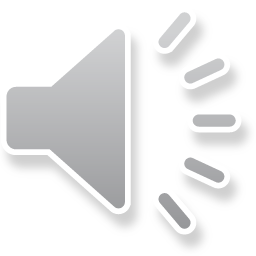 8
Как называется этот похожий на флейту инструмент?
9
Напишите название этого инструмента. Почему он так называется?
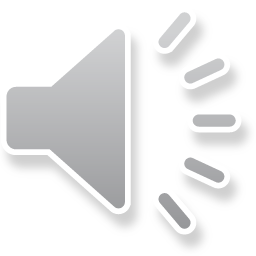 10
Назовите эти инструменты. Чем они отличаются? Какой появился раньше?
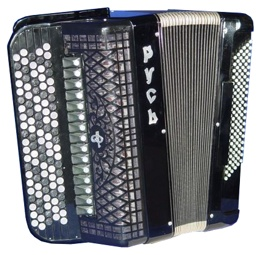 11
Что за инструменты изображены? Они относятся к мелодическим или шумовым?
Я надеюсь, все ваши ответы -правильные!УДАЧИ!